IIP
연구내용 진행사항
2022. 09. 01
Preview
Contents
Part.1
1. Experiment Result
2. Discussion
Part.2
Experiment in progress
DATASET
MODEL
Part.1
Preview
Preview
Description of research progress and results
Experiment Result
Result Problem
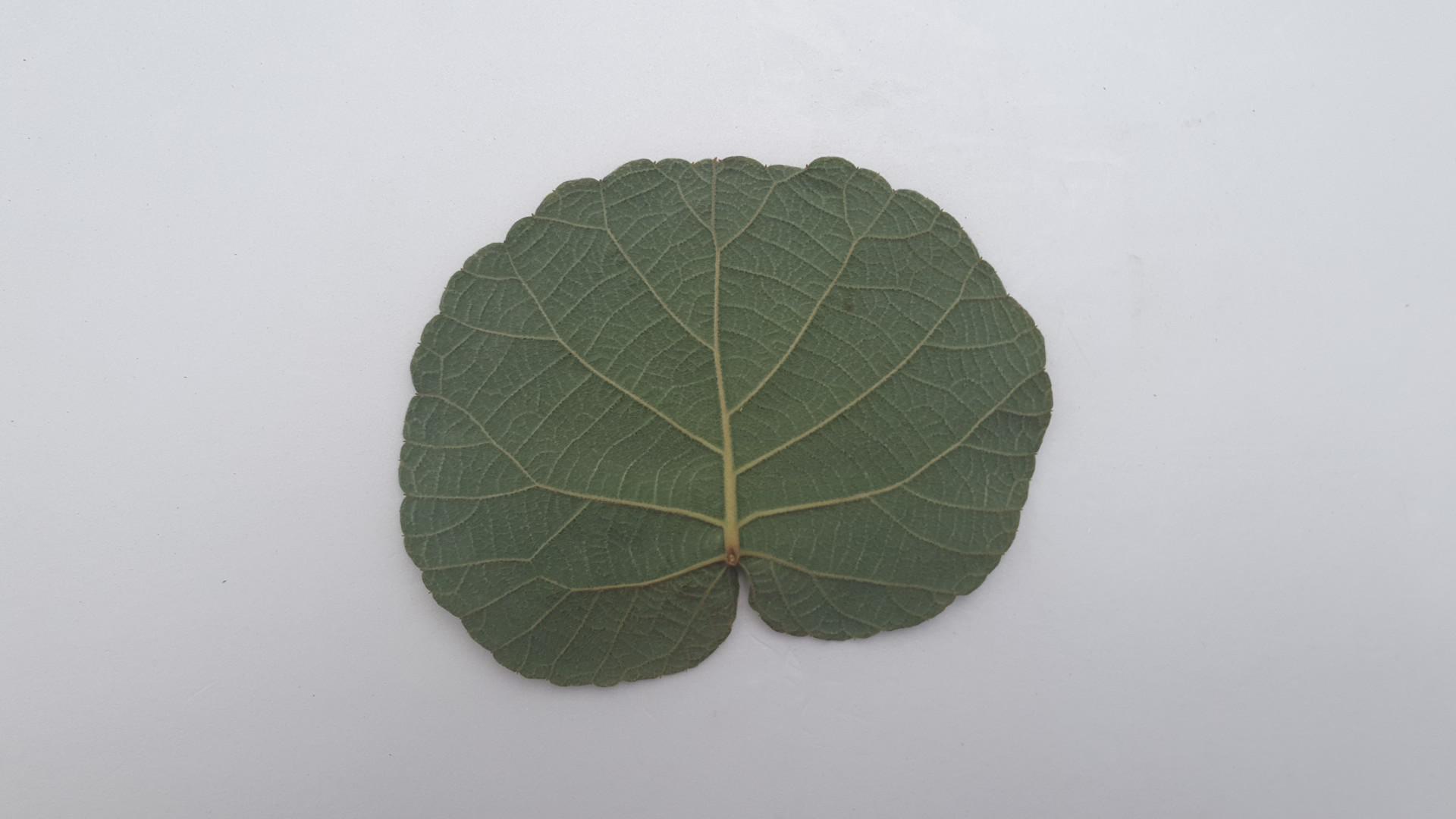 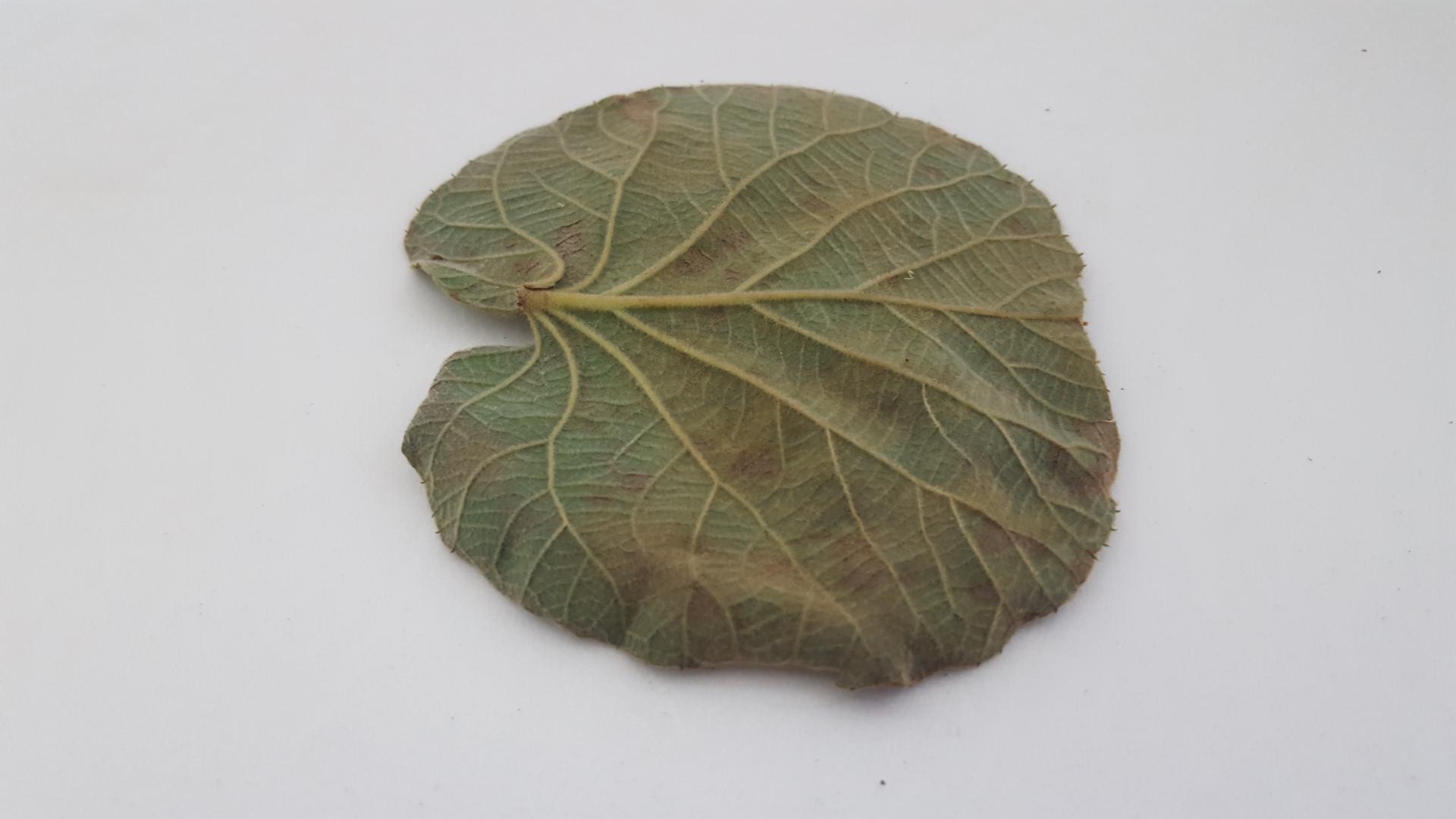 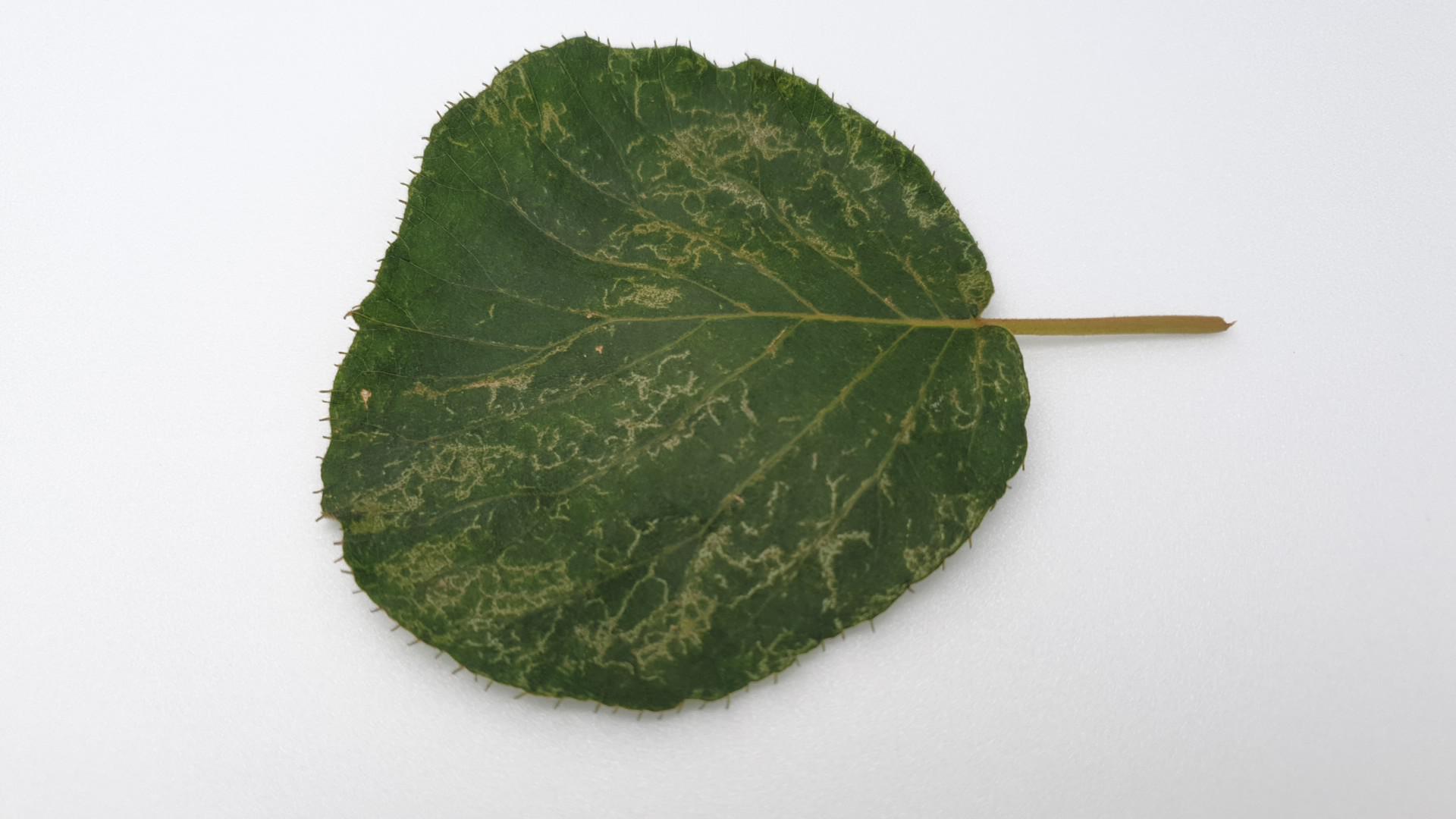 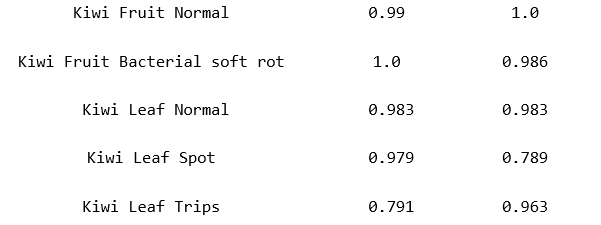 Kiwi Leaf Normal
Kiwi Leaf Trips
Kiwi Leaf Spot
키위 잎 분류 결과 Spot 과 Trips 분류가 어려움
4
/ 26
Preview
Description of research progress and results
Discussion
Discussion Ⅰ
Test Dataset
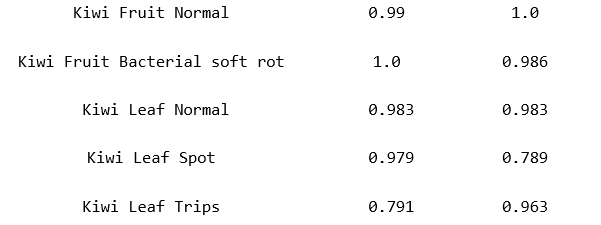 Best model weights
Kiwi Dataset
Training  Validation
Web Application
Preview
Description of research progress and results
(ResNet, DenseNet, EfficientNet) of ensemble
Discussion
MEAL(Multi-model Ensemble via Adversarial Learning)
Discussion Ⅱ
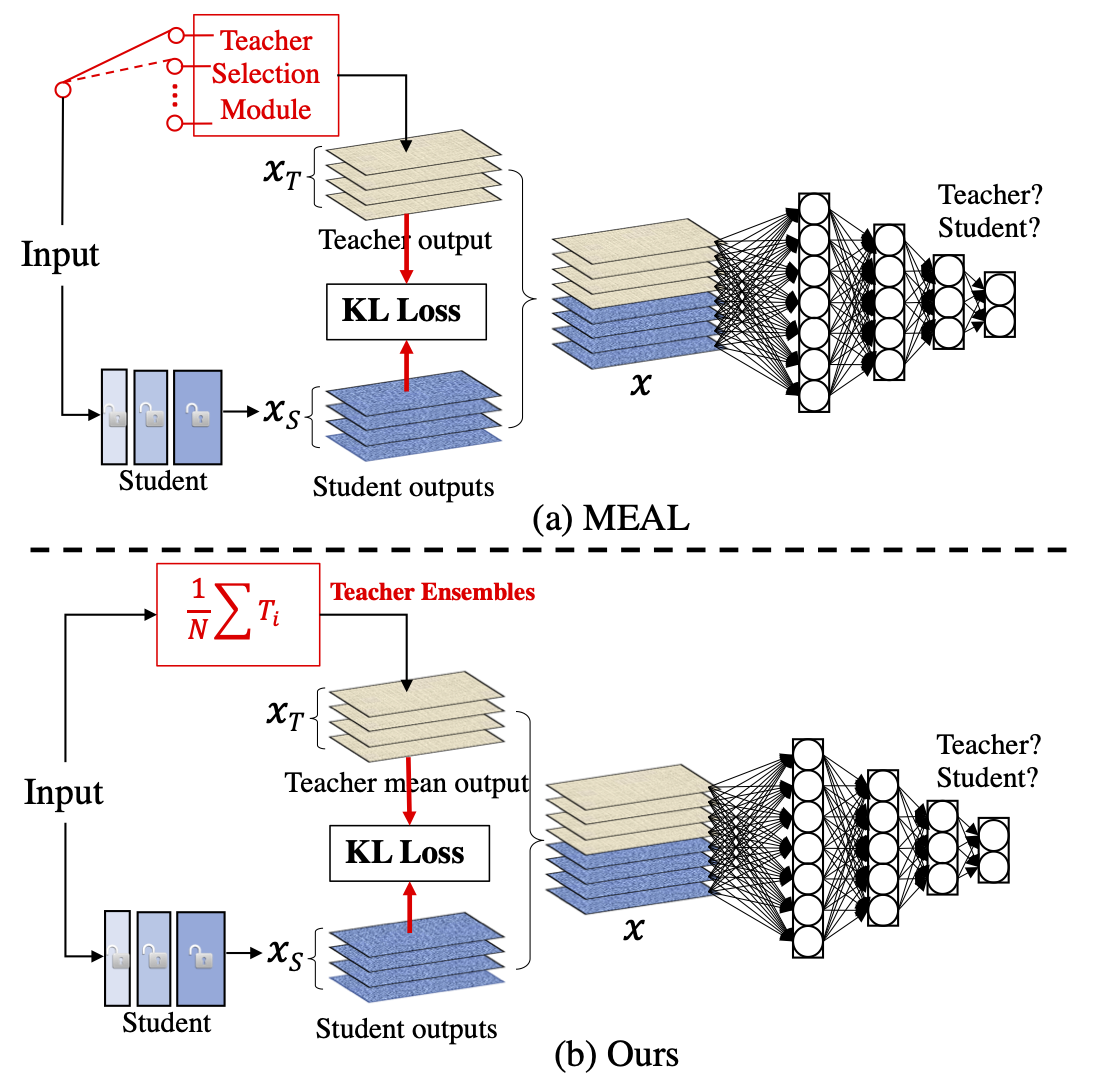 MEAL 은 Teacher-Student learning 을 적용하는데, 구체적으로는 이미 학습된 여러 개의 네트워크를 복수의 teacher 라고 보고, selection module 에 의해 그 중 하나를 선택적으로 사용하여 distillation 시킴으로써 최종적으로는 단일 student network 를 만듦

selection module 대신 teacher들의 ensemble을 직접적으로 사용하고, one-hot/hard label을 distillation 과정에서 배제하는 등 몇 가지 개선 사항이 적용

네트워크 구조 변경 없이도 ResNet-50의 ImageNet-1K 성능(224×224 single crop)이 TOP-1 80%를 넘음
6
/ 26
Shen, Zhiqiang, Zhankui He, and Xiangyang Xue. "Meal: Multi-model ensemble via adversarial learning." Proceedings of the AAAI Conference on Artificial Intelligence. Vol. 33. No. 01. 2019.
Preview
Description of research progress and results
Discussion
DeiT (Data-efficient image Transformers)
Discussion Ⅲ
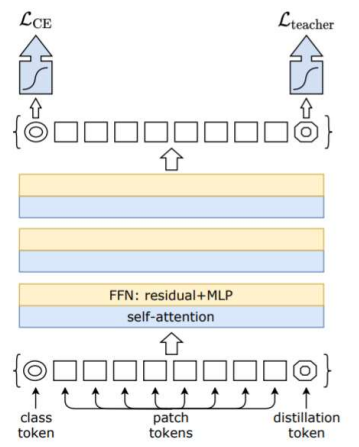 EfficientNet
CNN 기반 Model
ViT
Class token + patch tokens 을 사용한 Cross Entropy Loss
CNN 기반 모델이 inductive bias 
 Global Optimum  에 더 잘 수렴
7
/ 26
Training data-efficient image transformers & distillation through attention (2021)
Part.2
Experiment in progress
Graduation Paper Idea
Description of research progress and results
DATASET
Self-collected Dataset + Open source Dataset
Training set : 15,996
Training set + Validation set + Test set

Random Shuffle 

Training set : Validation set = 7:3  17,000 : 3,000
Validation set : 2,002
Open Dataset : PlantVillage
Validation of model’s effectiveness
Test set : 2,002
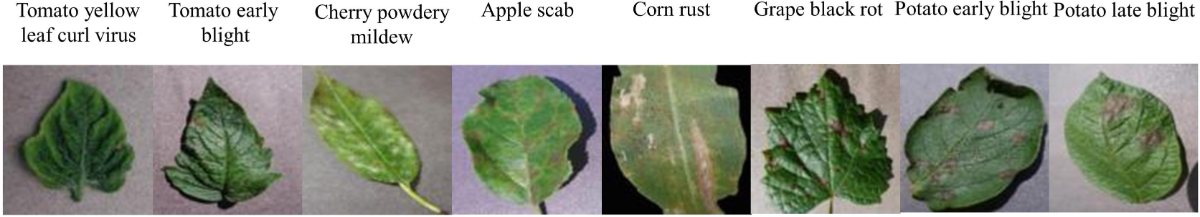 9
9
/ 22
/ 22
Preview
Description of research progress and results
Discussion
Discussion Ⅰ
Best model weights
Test Dataset &
Web Application
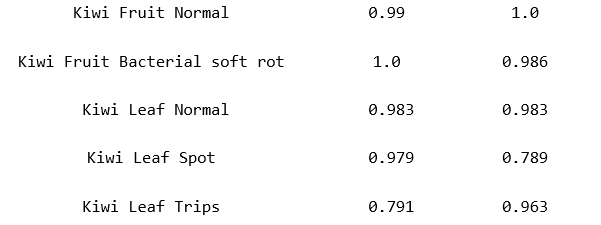 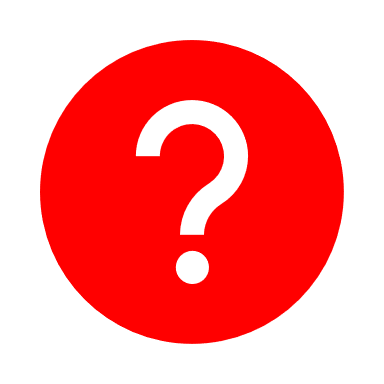 Kiwi Dataset
Training  Validation
Best model weights
Preview
Description of research progress and results
Discussion
Discussion Ⅱ
(ResNet, DenseNet, EfficientNet) of ensemble
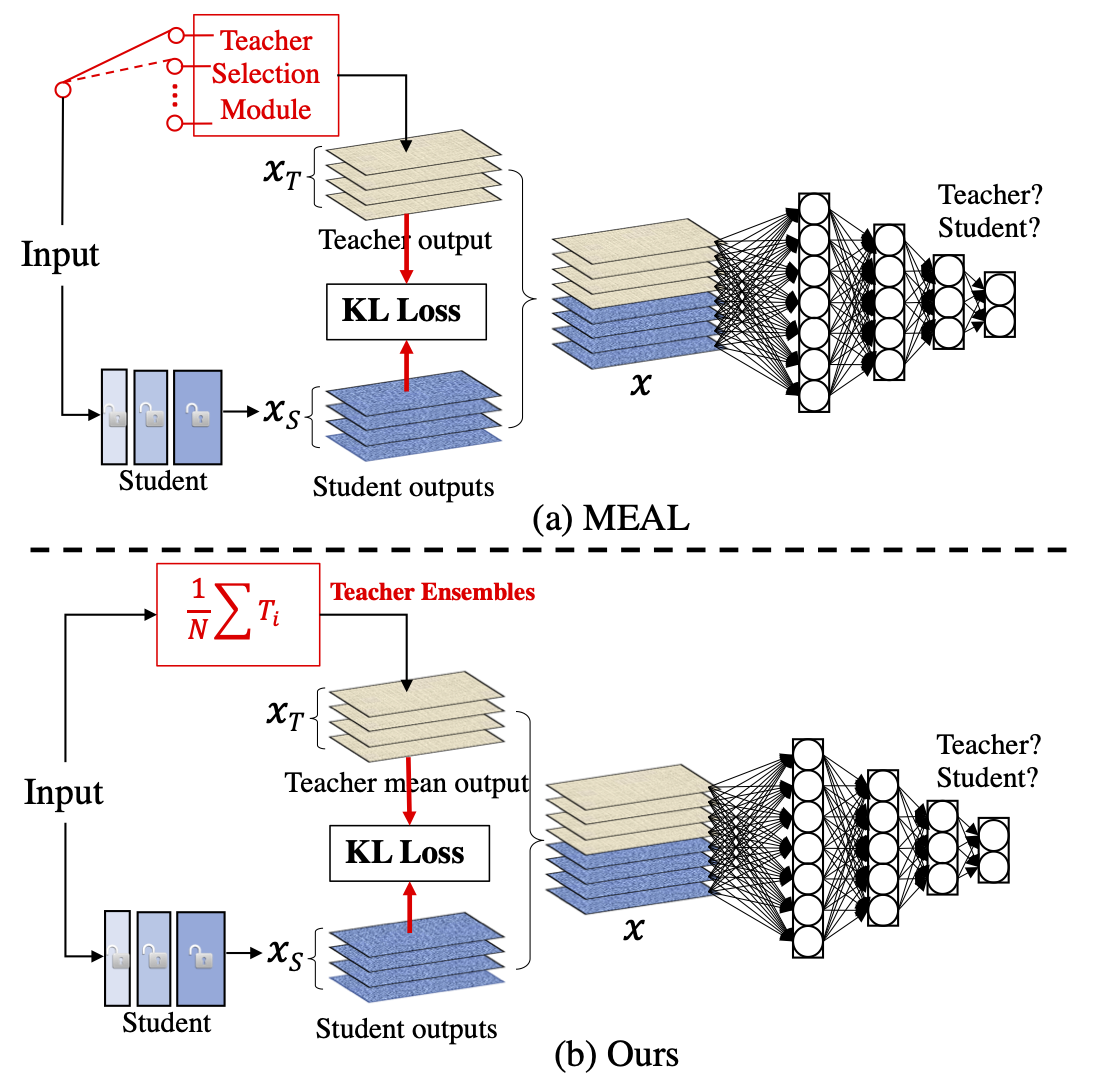 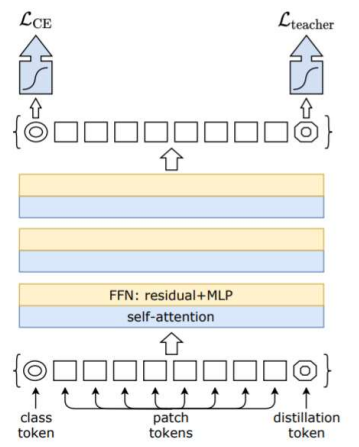 ViT
11
/ 26
IIP
감사합니다.
: )